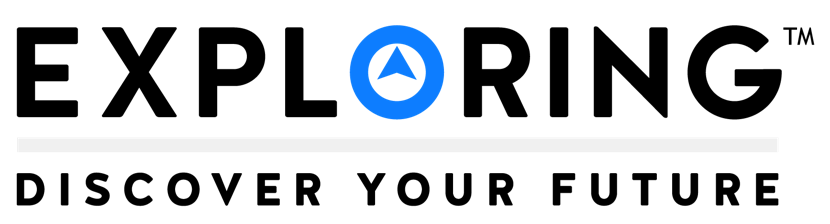 Engaging Social and Digital Media
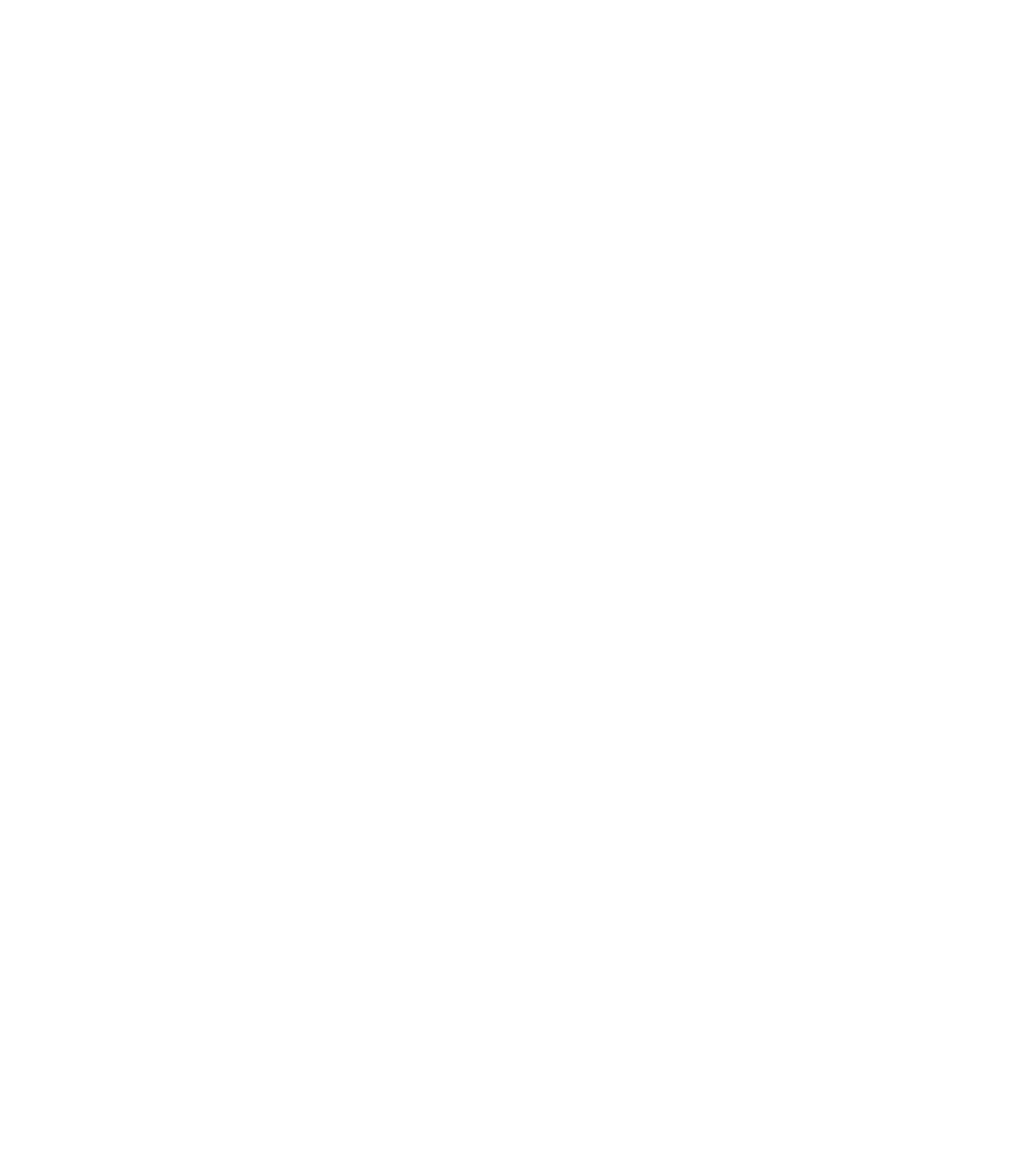 Darin Kinn

Director, Marketing & Brand
Scouting America

darin.kinn@scouting.org
The Funnel
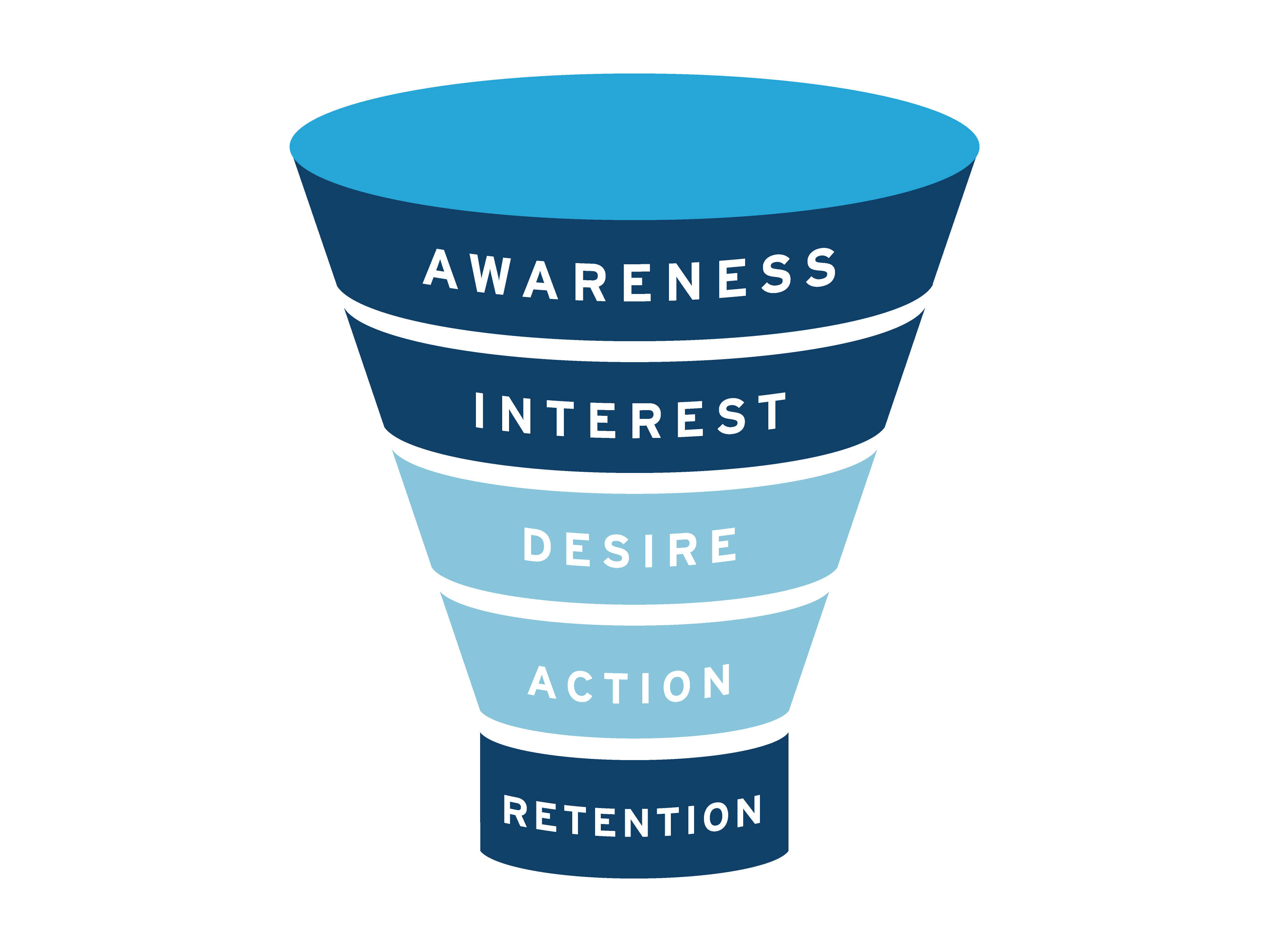 Paid Social
Paid Search
Nurture
PR/Earned Media
Email Lead Gen Campaigns
#AdventureOn! Campaign Assets
Activate
BeAScout Lead Activation
Geofencing
JOIN
Fliers, Posters, Yard Signs
ScoutingWire
Retain
Newsletters
Emails/Websites
The Funnel
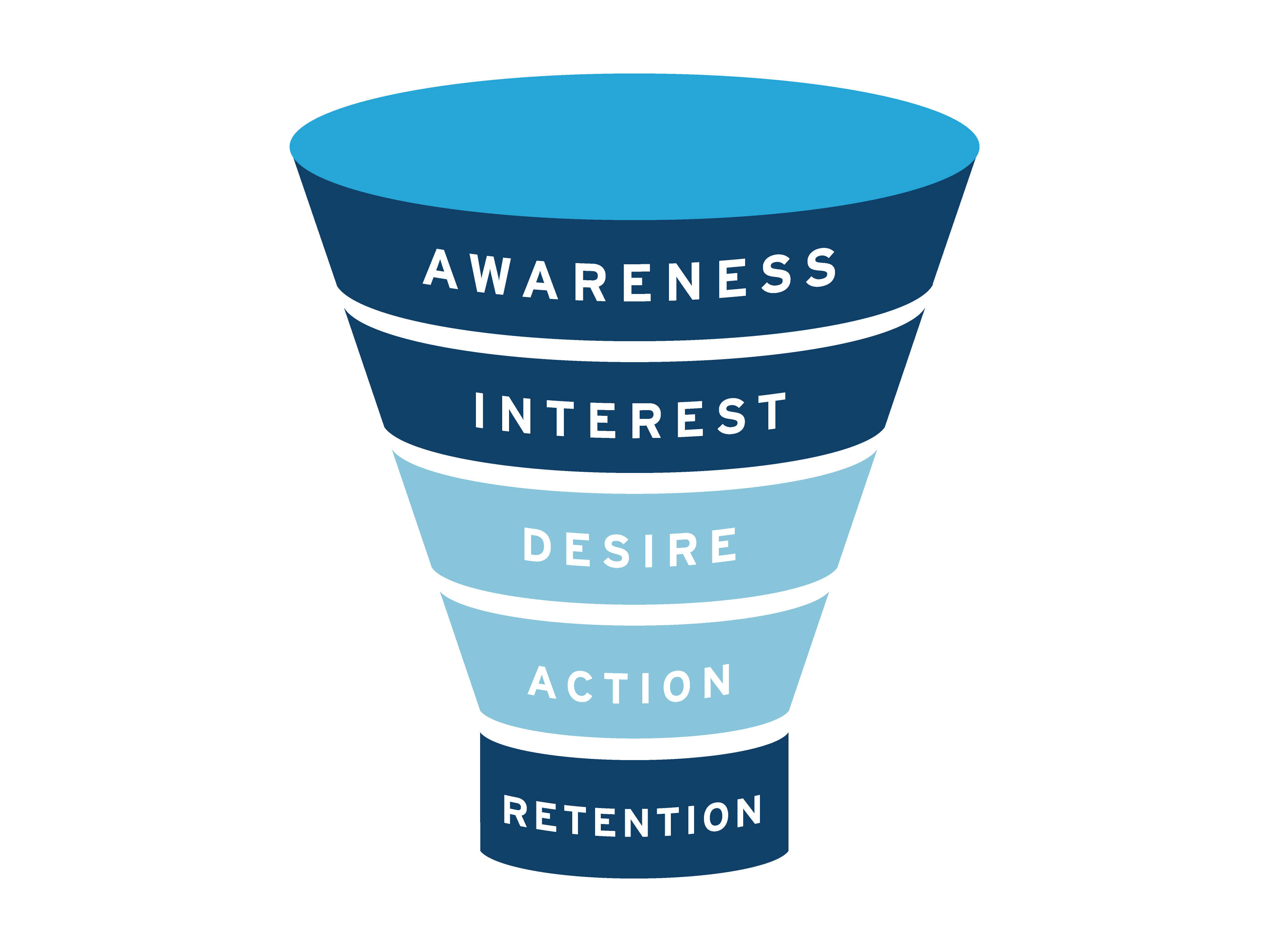 Paid Social
Paid Search
Nurture
PR/Earned Media
Email Lead Gen Campaigns
#AdventureOn! Campaign Assets
Activate
BeAScout Lead Activation
Geofencing
JOIN
Fliers, Posters, Yard Signs
ScoutingWire
Retain
Newsletters
Emails/Websites
The Good Old Days….
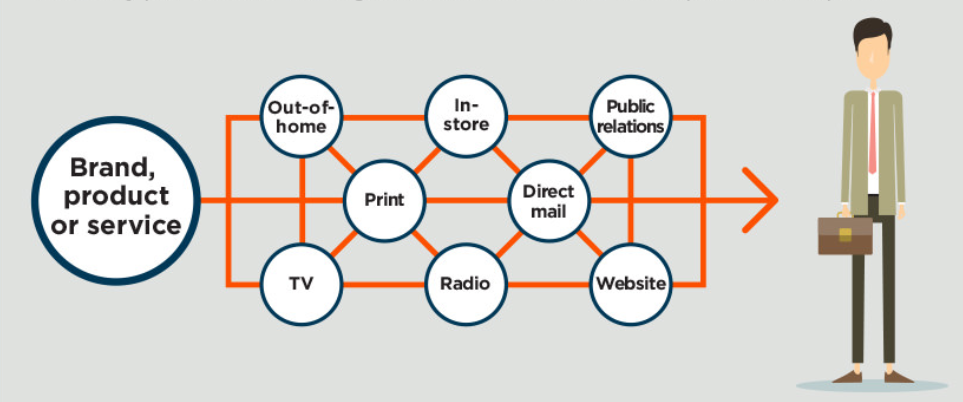 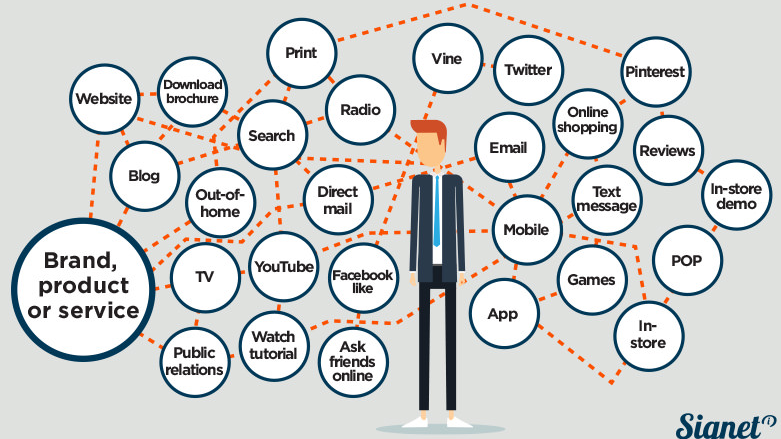 Scout Nights
PR
Fliers
Instagram
Facebook Events
Scout Talks
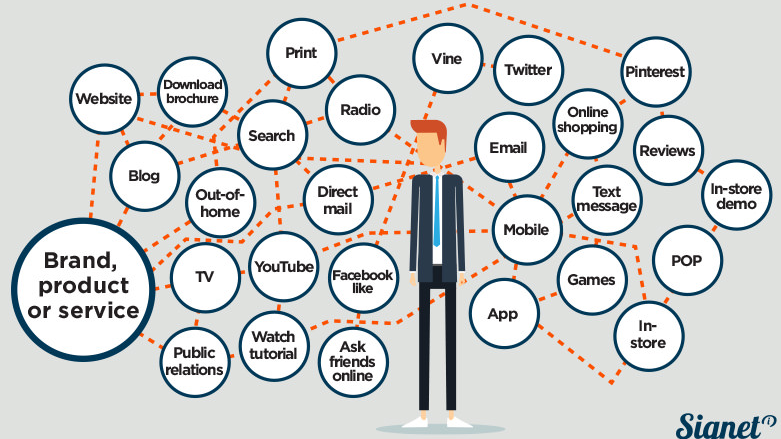 Scout Nights
PR
Fliers
Still the good old days…
Instagram
Facebook Events
Scout Talks
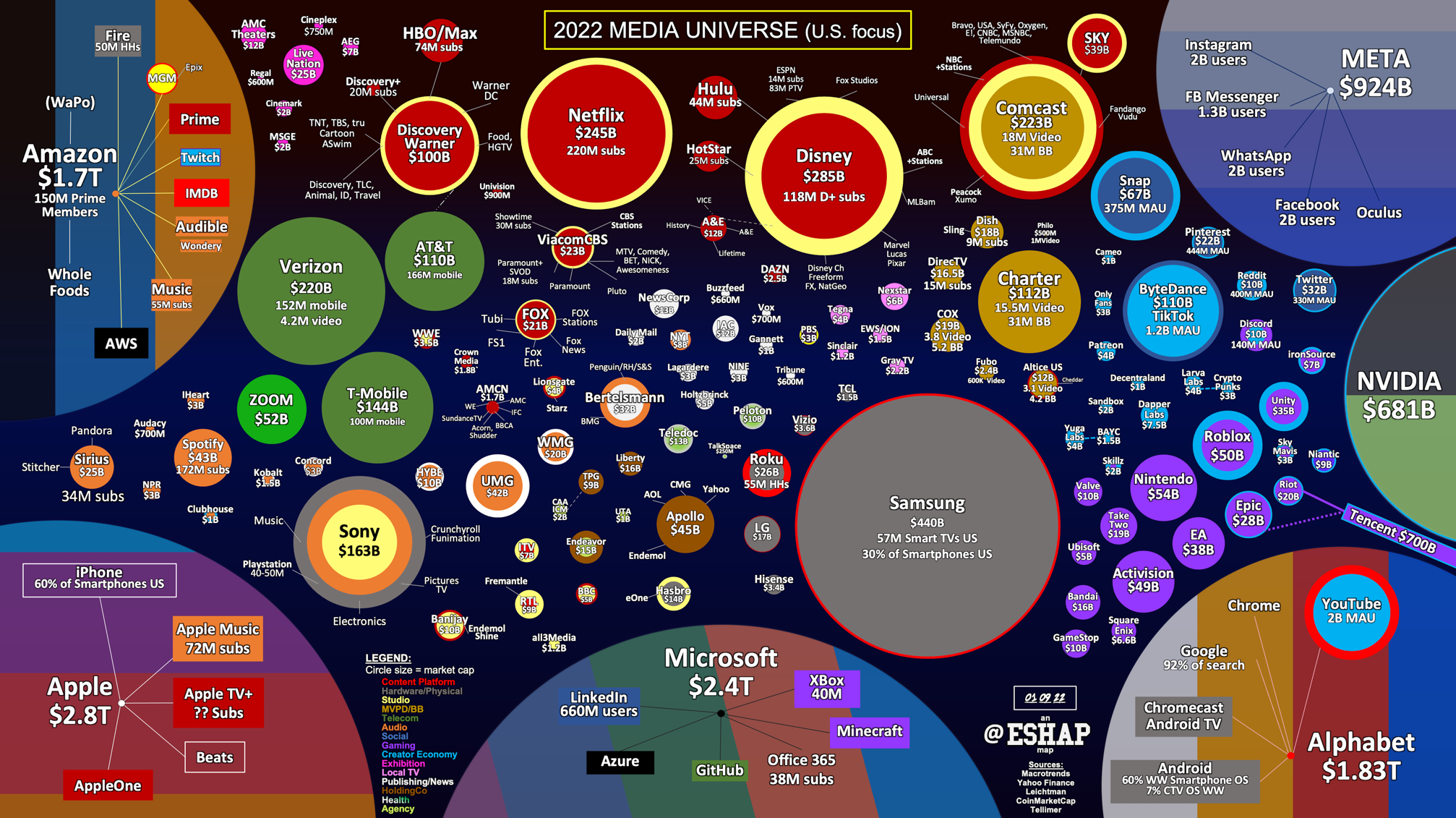 10,000+ Media messages daily
With all the complexity…
How do you reach families today?
Social Media!
1
It’s where we are…
2
It is an efficient use of resources
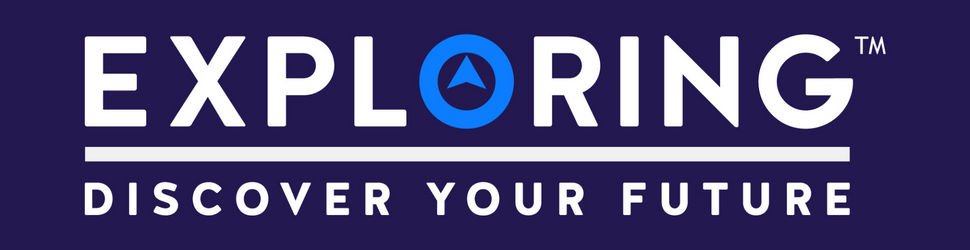 Social Stats
Facebook
TikTok
Twitter
Instagram
YouTube
2 Hrs
27 Mins
159x
The Daily Number of Times US Adults Check Their Phones
Daily Time Spent on Social Media by US Adults
2023, Psychology Today
Top Social Media Platforms, US Adults 18+
2023, Data Reportal, Hootsuite
2023, Statista
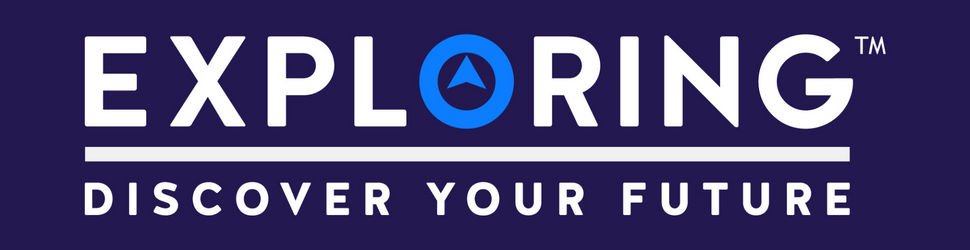 We get it!
Social is important…
How do we best 
invest our time??
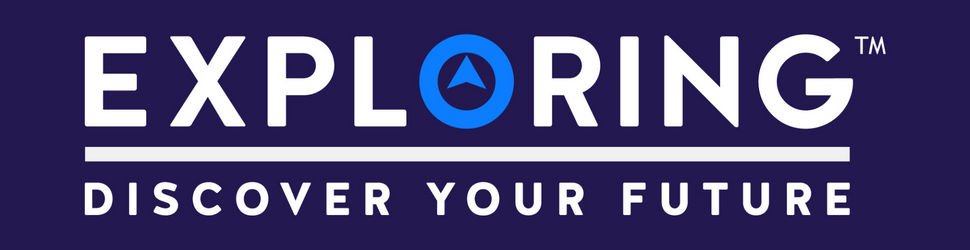 5
5 Common Elements of Successful Social Media Strategies
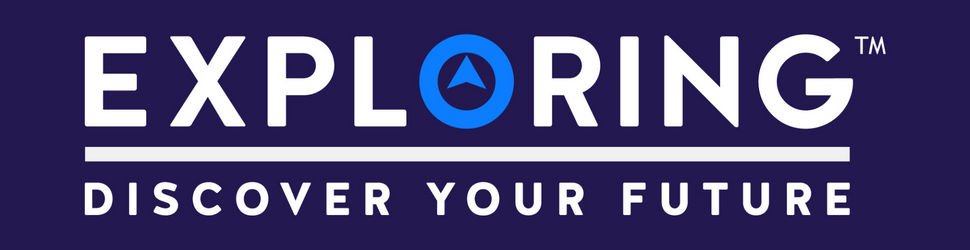 Common Elements…
1
A Plan: Clearly defined goals & audiences
Sounds basic  - In Exploring we do plans for meeting content, activities, special events… but do we apply that same rigor to social campaigns?

Include things like:
Target audiences
Timing – Start/End & How often you’ll post
Messages / Talking Points
The channels you’ll use
Budget
Success metrics
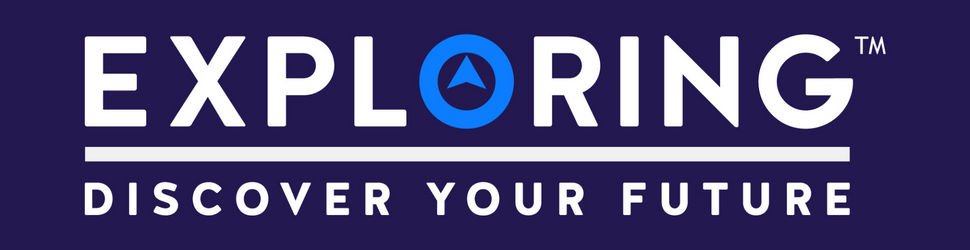 Common Elements…
Consistent Posting
2
Consistent posting is critical…

We’re all guilty of getting busy and occasionally letting our posting lag 

Nothing sends up red flag like an inactive channel

Schedule posts during busy times 

Post 3-4 times per week on FB…more on Twitter and TikTok
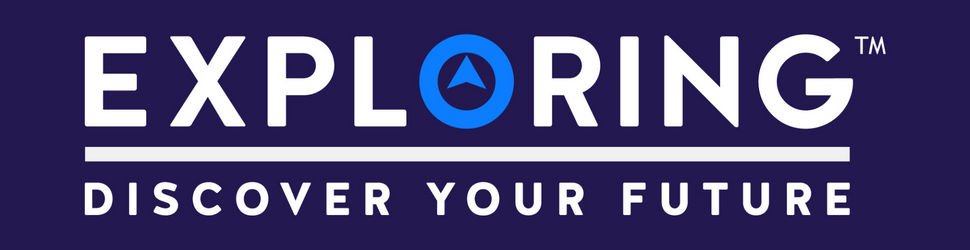 Common Elements…
3
Engaging Content
People want to be informed, inspired, educated, and entertained

Rotate through those categories regularly…don’t get stuck

Success stories always perform well

Encourage comment and interaction

Respond to comments and messages
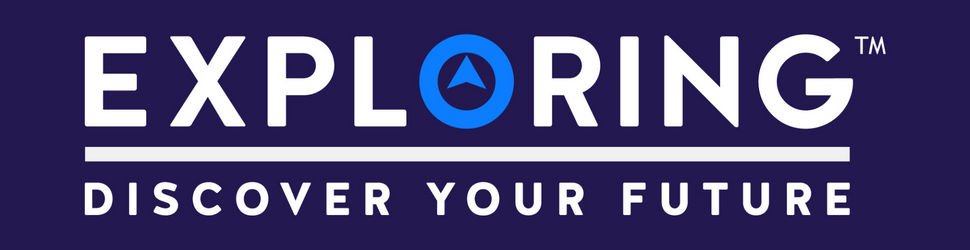 Common Elements…
Resources Identified
4
Resources identified UP-FRONT

Are you an army of 1… or do you have people you can call upon to assist?

Don’t forget stakeholders

Think through the funding or tools you’ll need to execute your plan and have those in place
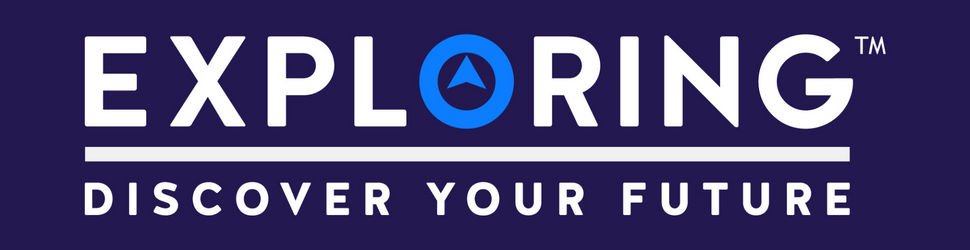 Common Elements…
5
Regular Assessment
If you’ve identified success metrics in your plan, you’ll know what to measure

Check in on your campaigns and channels as they are going… are you achieving the measurements you need to achieve?

If not…make adjustments mid-stream…
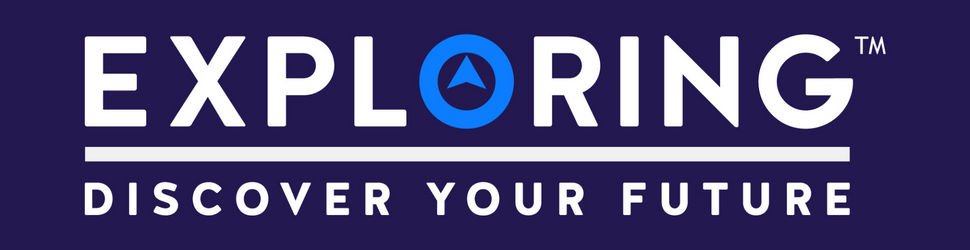 Waiting until the end of the campaign to review
Winging It
Lack of stakeholder buy-in
Mismatching audiences & messaging
Watchouts
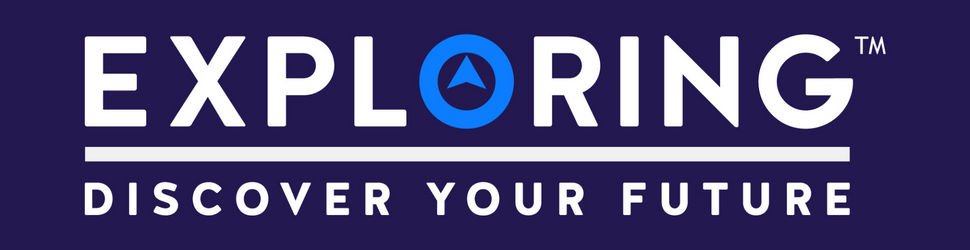 What if I’m just Getting Started?…
Start with Facebook, then branch out
Consistent Posting:  2-3x per week
Map out your year – big events
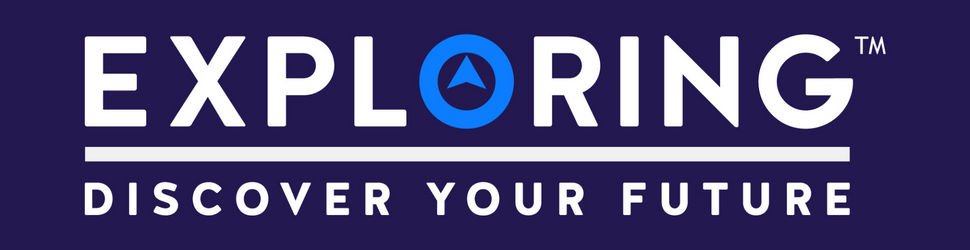 Calendar examples…
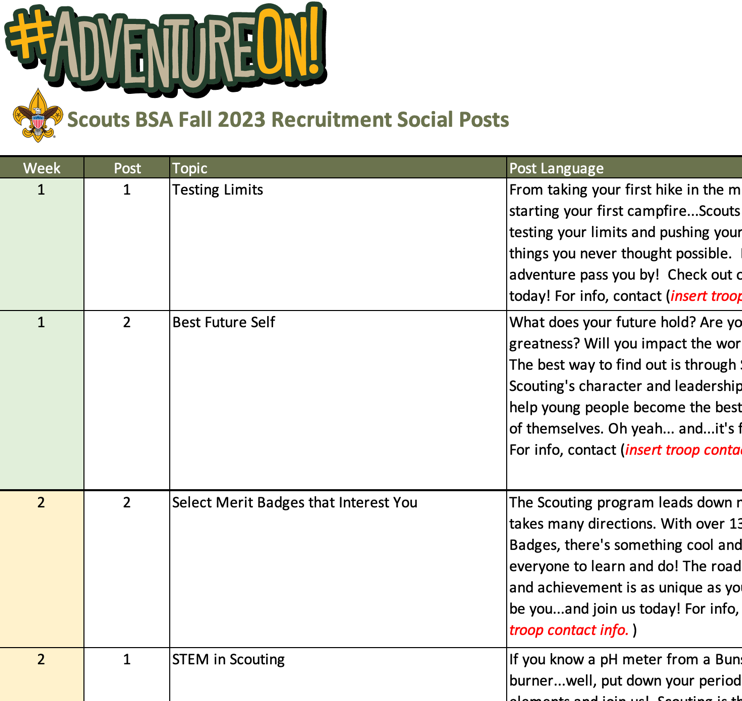 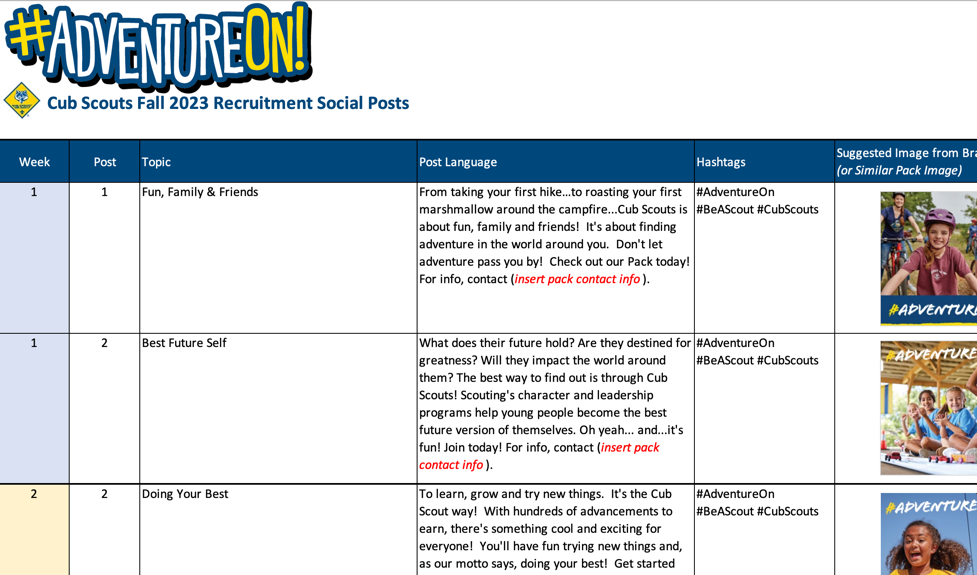 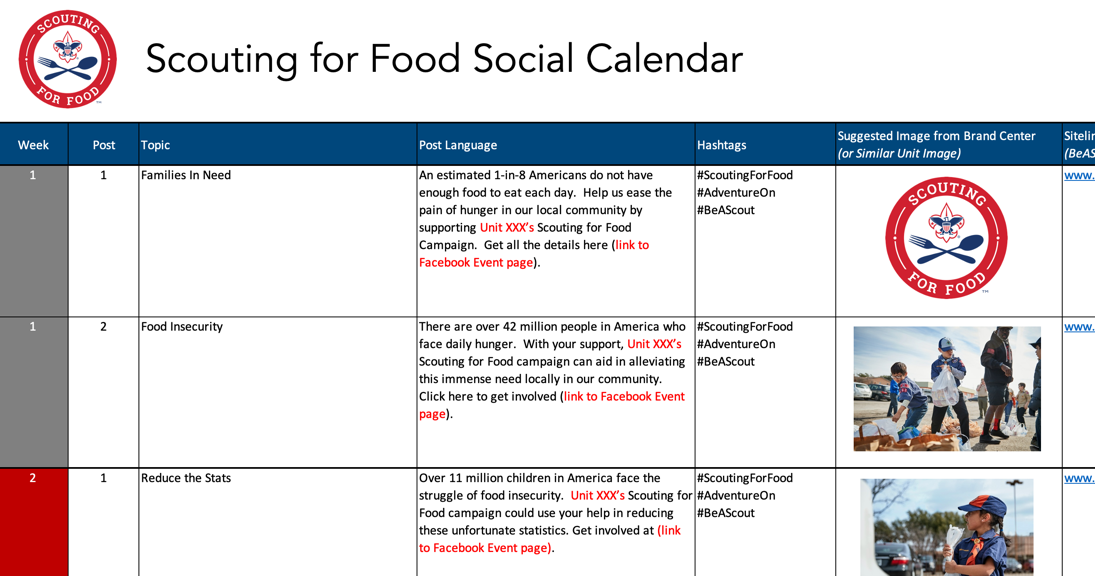 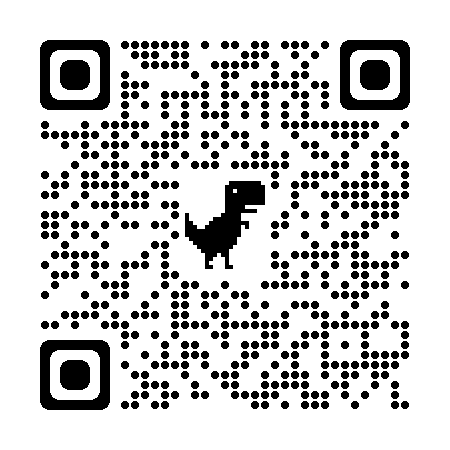 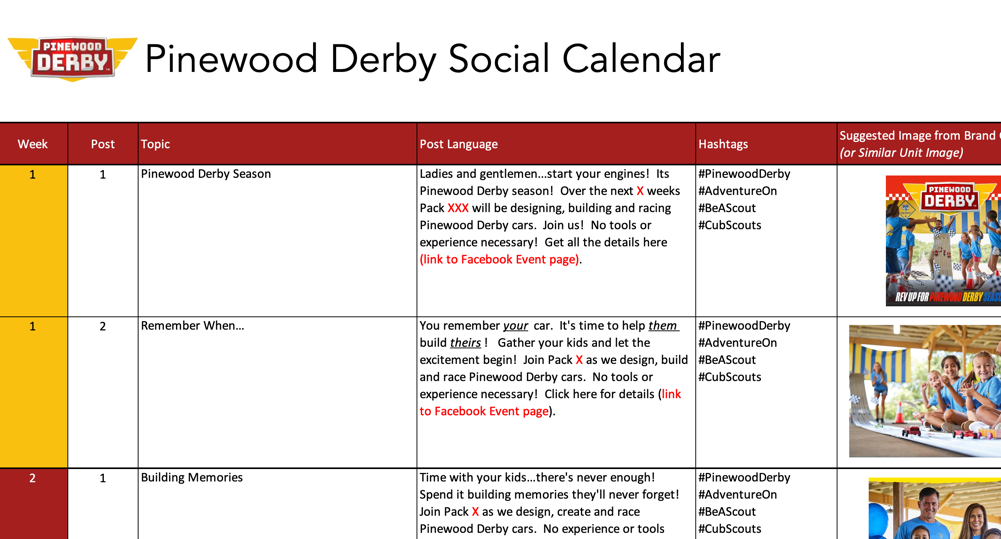 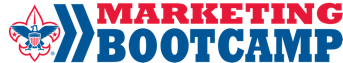 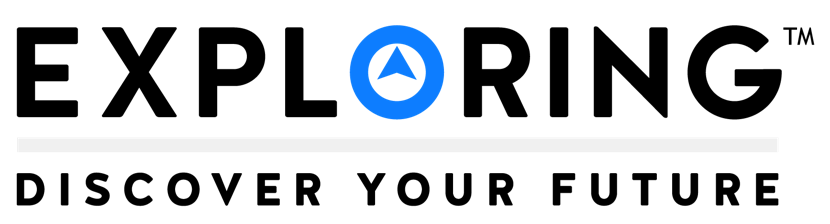 Engaging Social and Digital Media